Trường TH Đoàn Nghiên
Môn : Tiếng Việt
Lớp:   1A
Bài 78: uân uât
GV : Hồ Thị Chín
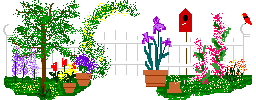 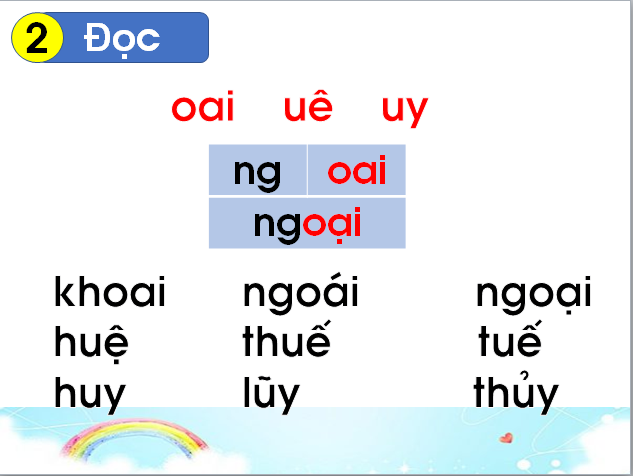 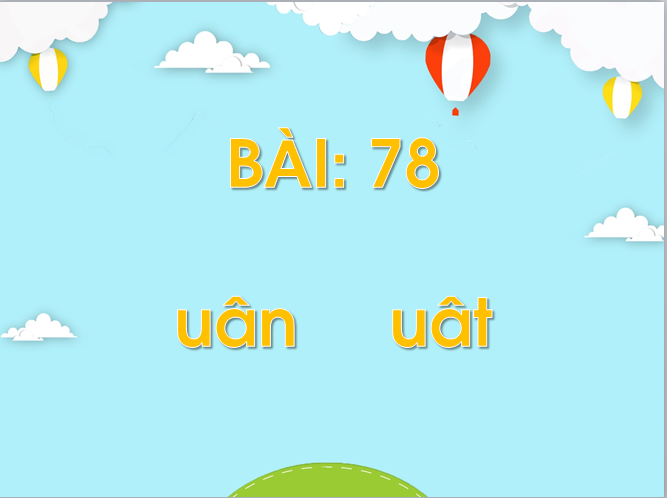 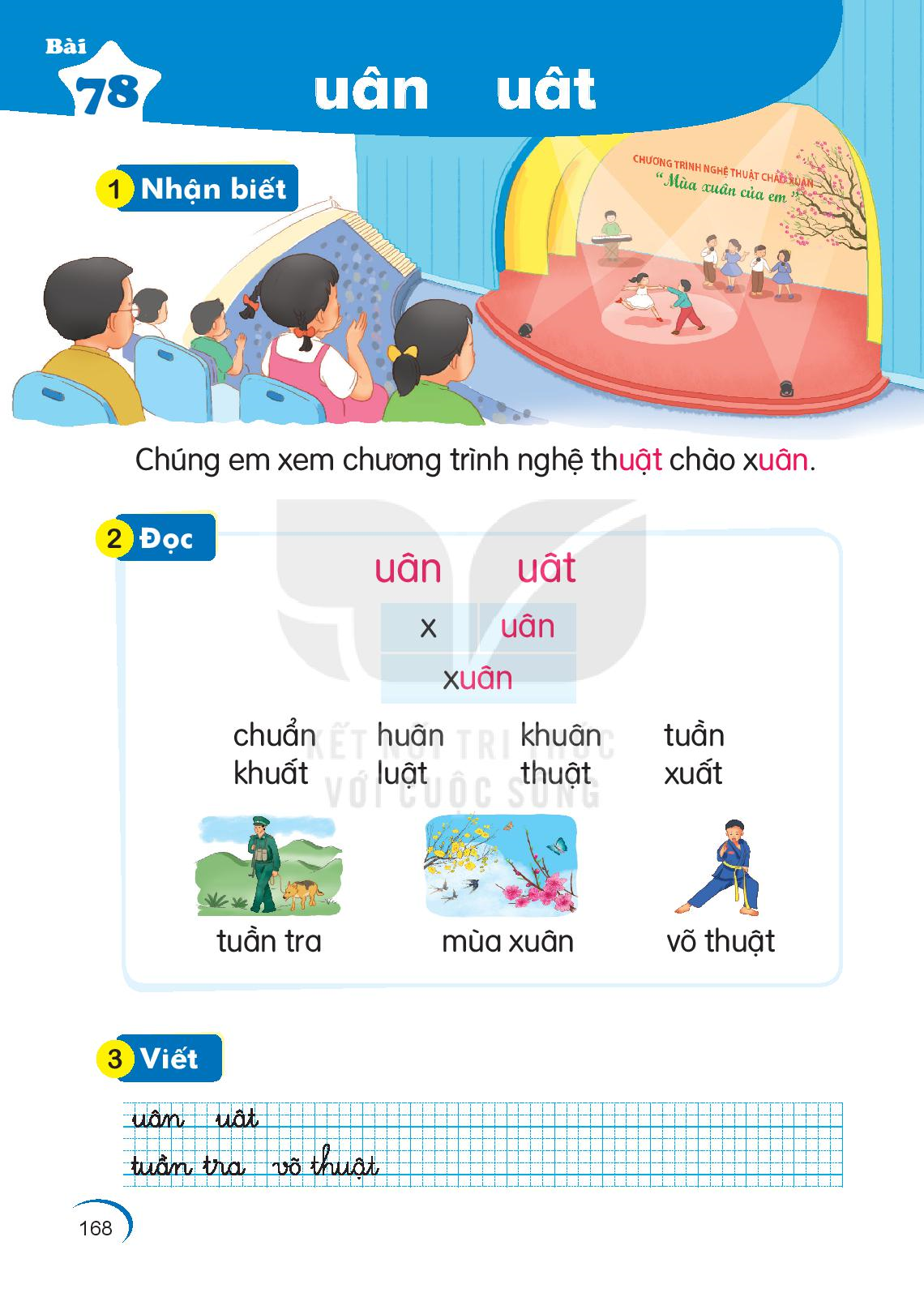 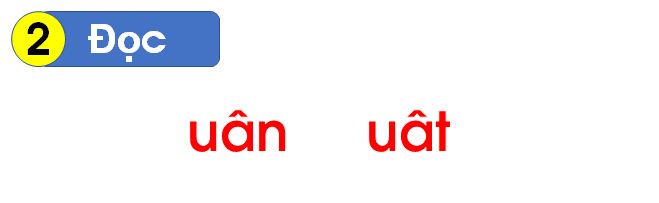 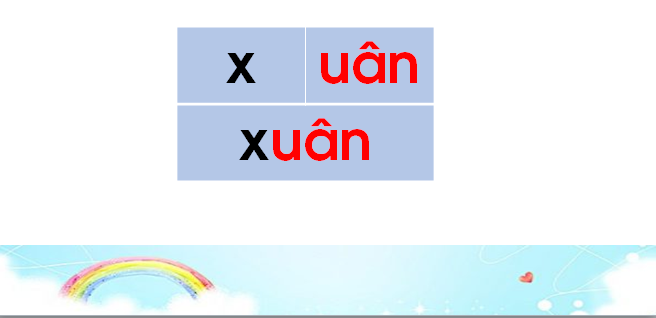 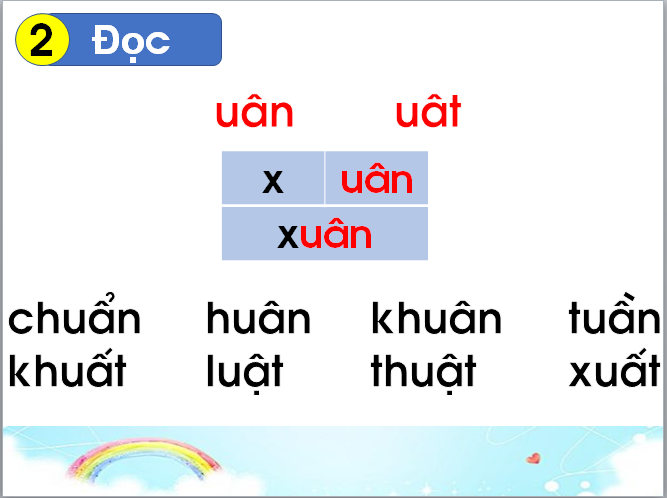 3
ViÕt
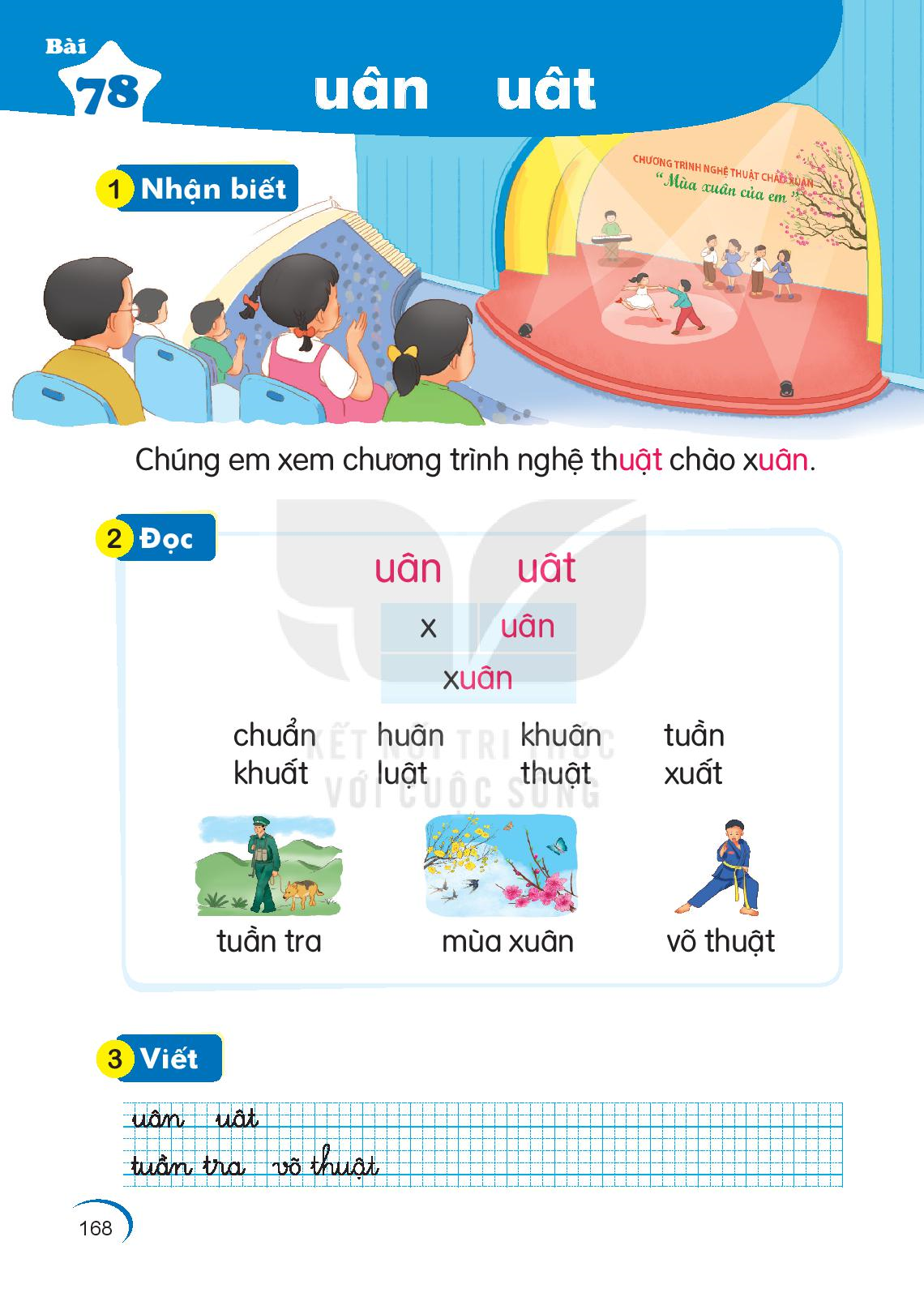 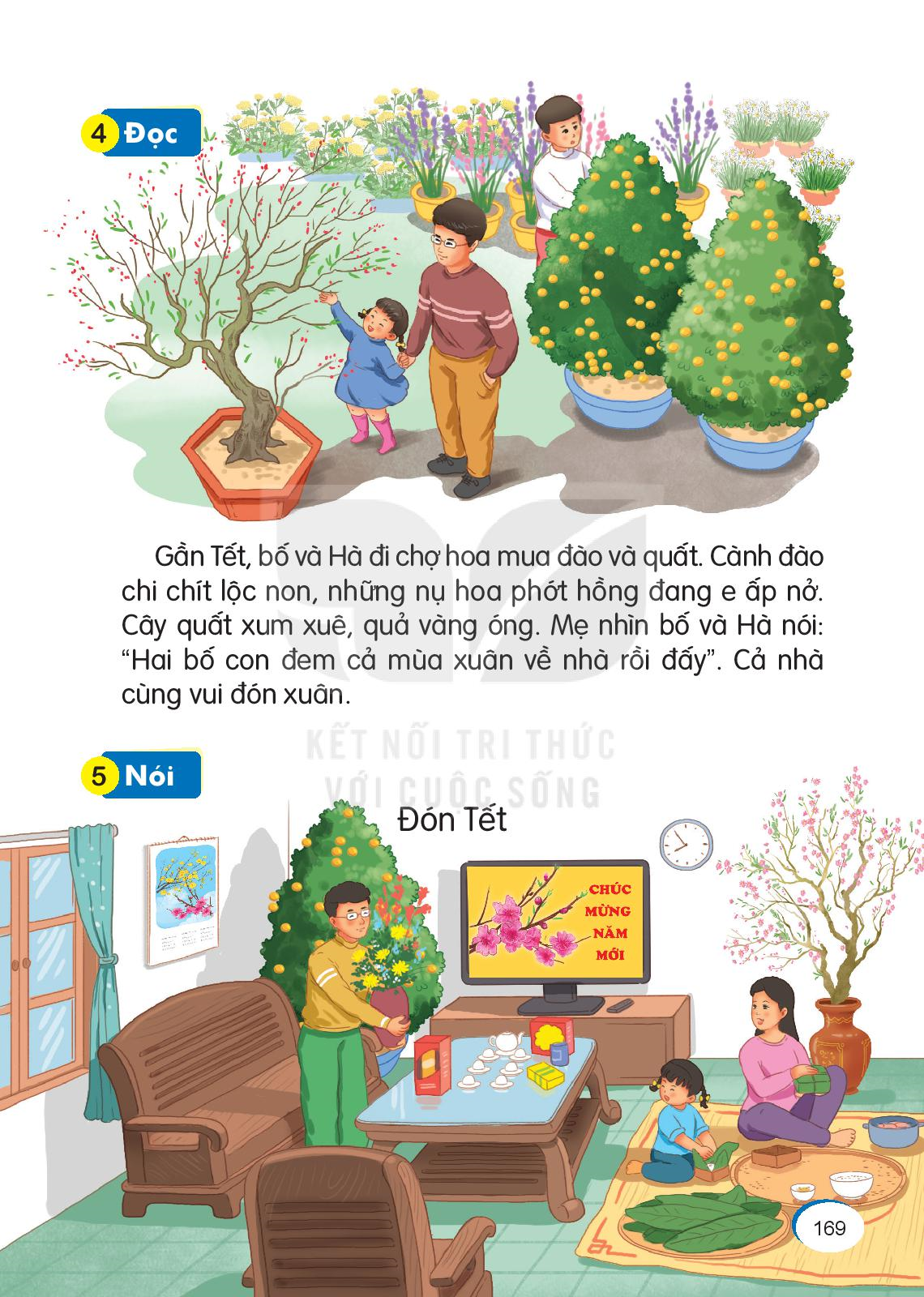 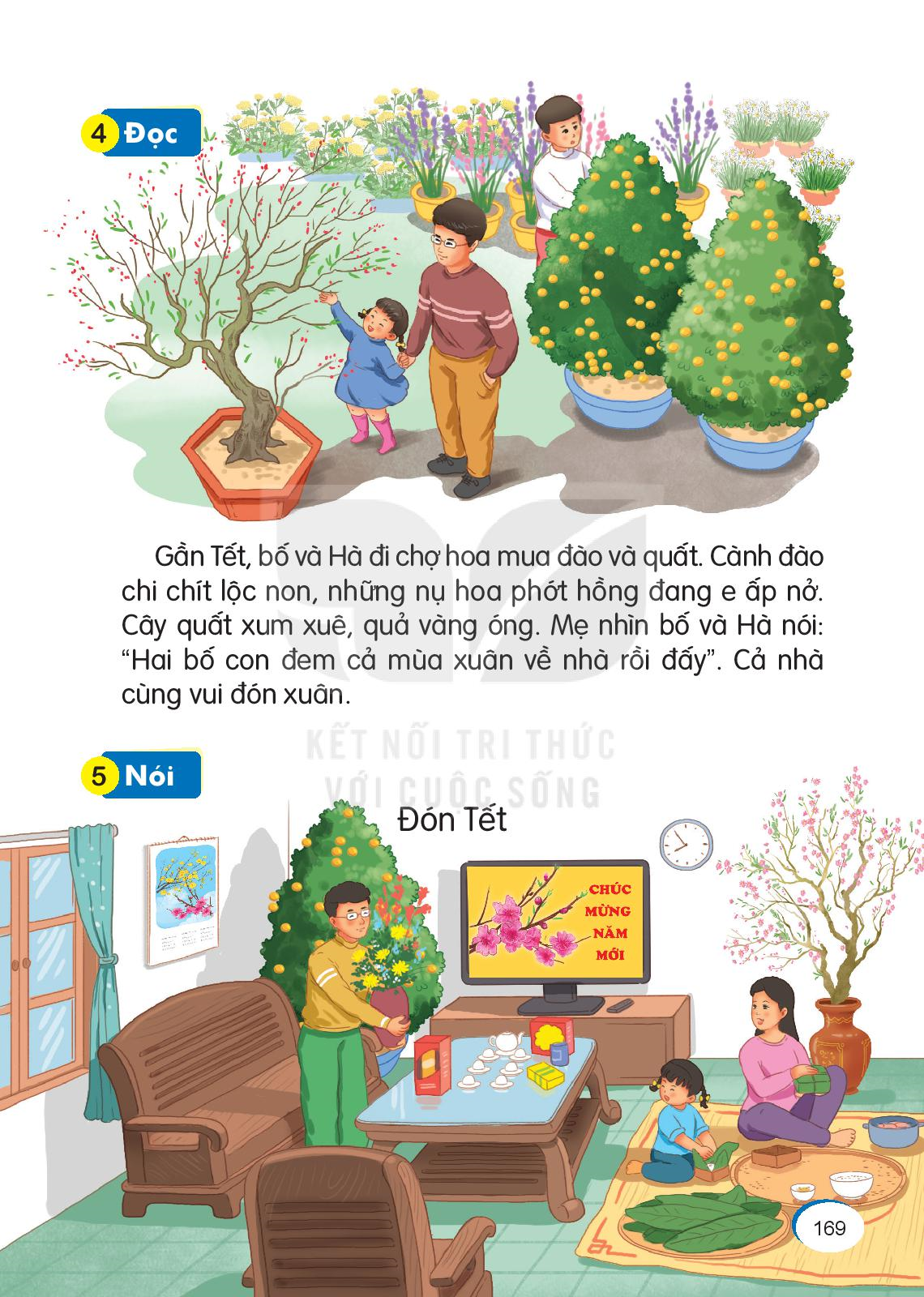 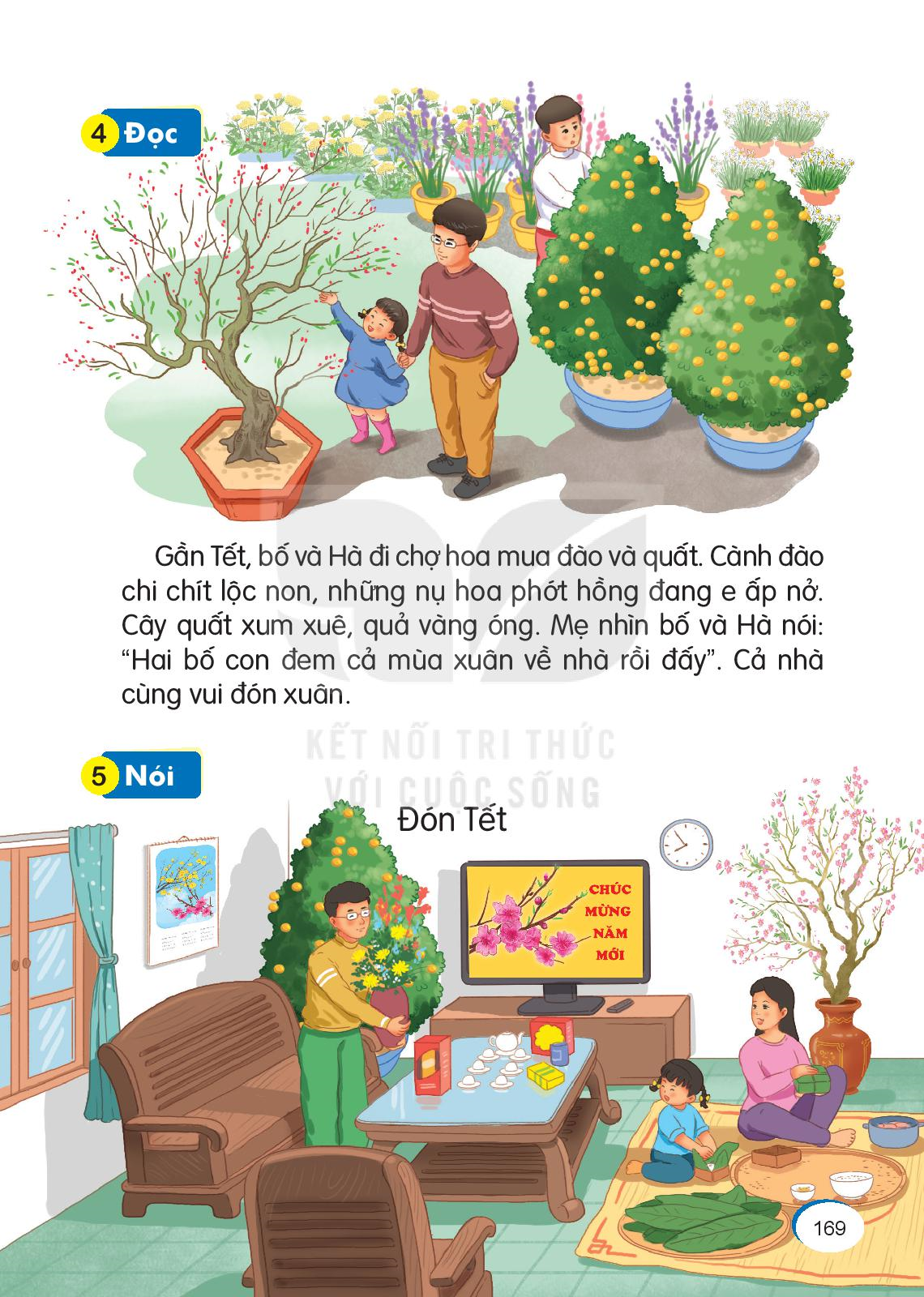 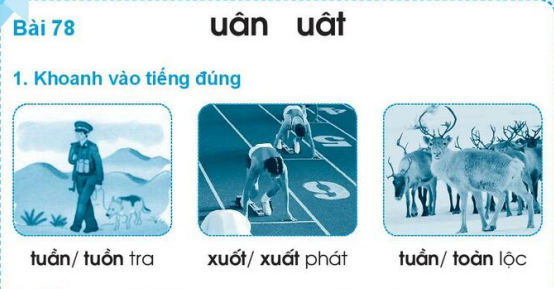 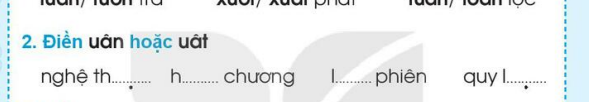 uật
uật
uận
uận
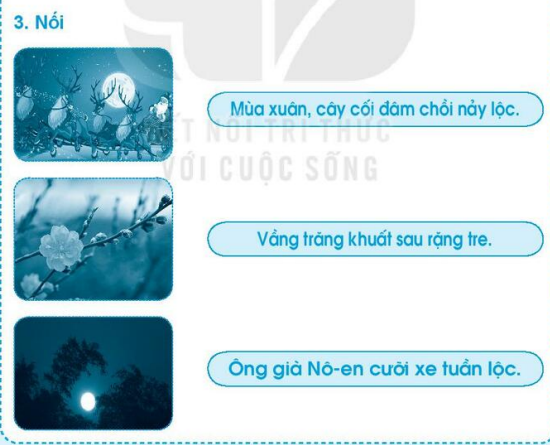 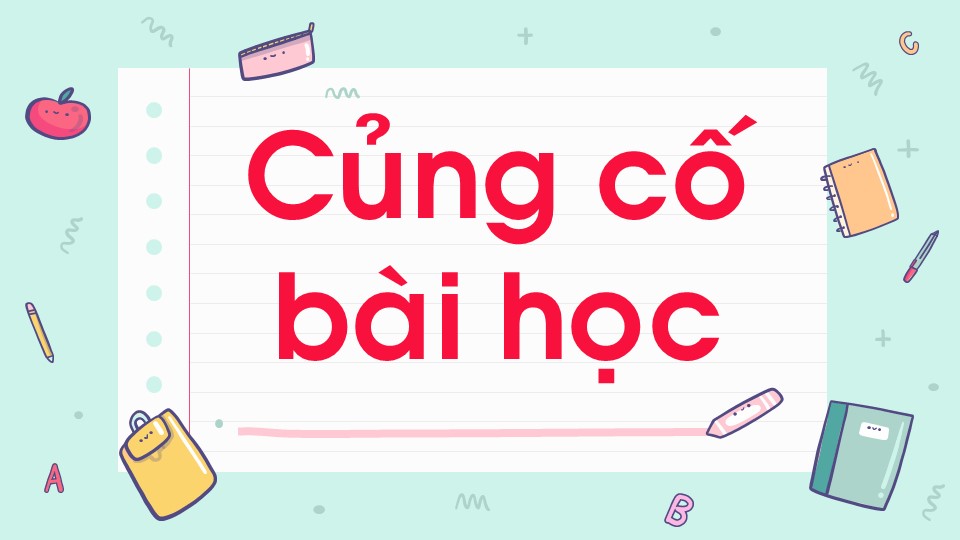 Chân thành cảm ơn 
các em
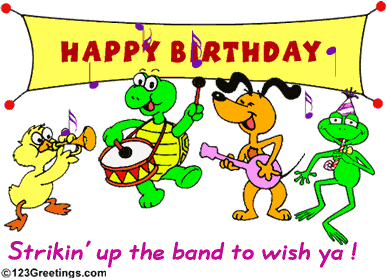